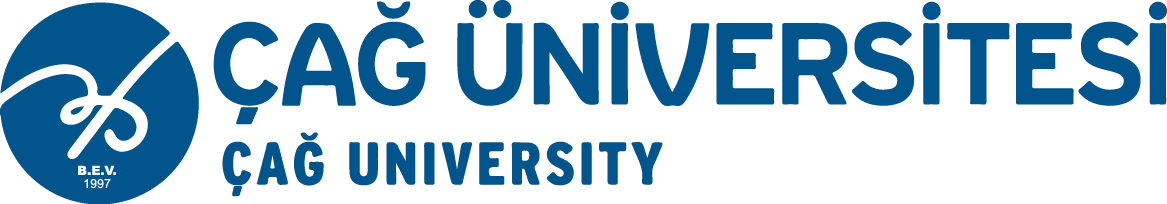 Türk Vergi Sistemi(hangi vergiler var)Vergiler hangi işlemler üzerinden alınıyor?Bir otomobilin alım fiyatını neler oluşturuyor?
TEKİN ÖZBEK
2020137013
TÜRK VERGİ SİSTEMİ
Bir ülkede, belli bir dönemde uygulanmakta olan vergilerin bütününe “vergi sistemi” denilmektedir. Türk vergi sistemi çoklu vergi sistemidir, yani harcama, gelir ve servetten oluşan bütün iktisadi kaynaklar ve konular vergiye tabidir. Çoklu vergi sistemi içindeki bütün vergiler dolaysız vergiler ve dolaylı vergiler olmak üzere iki ana gruba ayrılır.
GELİR VERGİSİ 
GELİR VERGİSİ KONUSU
Gelir vergisinin konusu gelirdir. Ancak sadece gerçek kişilerin gelirleri gelir vergisine tabidir. Gelir Vergisi Kanunu’nun 1. Maddesine göre gelir vergisinin konusu; bir gerçek kişinin bir takvim yılı içinde elde ettiği kazanç ve iratların safi tutarıdır. Kazanç: Yalnız emekten veya emek ile sermayenin birleşmesinden elde edilen hasılattır. Bunlar; ücretler, ticari ve zirai kazanç, serbest meslek kazancı, sair kazanç ve iratlardır. İrat: Nakdi sermaye veya para ile temsil edilen değerler ile mal ve hakların karşılığında elde edilen gelirlerdir. Bunlar; menkul ve gayri menkul sermayeden elde dilen hasılatlardır.
GELİR VERGİSİNDE GELİRİN ÖZELLİKLERİ
A. Şahsi Olması: Gelir vergisi bakımından gerçek kişi, Medeni Kanun hükümleri (Md.28) çerçevesinde şahsiyet sahibi yani hak ve borçlara ehil olan insandır. Gerçek kişi bakımından medeni ehliyet veya yaşın vergilendirmede etkisi yoktur. Örnek: Küçük, kısıtlı veya mümeyyiz olmayan kişi gelir elde ettiğinde gelir vergisi mükellefi olur. Diğer yandan gelir elde eden tüzel kişiler, şirketler ve kurumlar gelir vergisi mükellefi olmaz.
B. Yıllık olması: Vergilemede gerçek kişiye ait olan gelirin bir yıllık tutarı göz önüne alınır. Bir yıllık dönemden takvim yılının anlaşılması gerekir. Takvim yılı, 1 Ocak’ta başlayıp 31 Aralık’ta sona eren 12 aylık dönemdir. Faaliyetin kısa dönem olması bu durumu değiştirmez. Bu hükmün istisnası ölüm ve memleketi terk halleridir. Gelir Vergisi Kanunu’nun 92’nci maddesi hükmü uyarınca; takvim yılı içerisinde memleketi terk edenlerin beyannameleri memleketi terke tekaddüm eden 15 gün, ölüm halinde ise ölüm tarihinden itibaren 4 ay içerisinde verilmekte ve aynı sürede vergi borcu ödenmektedir. Yıllara yaygın yani 1 yıldan fazla süren (birden fazla takvim yılına taşan) inşaat ve onarım işlerinden elde edilen kazançlar işin bitiminde tespit edilir, tamamı o yılın geliri sayılarak takip eden yılın Mart ayının 25. Gününe kadar beyan edilir
C. Safi olması: Bir gelirin elde edilmesi ve kaynağının idamesi (devam ettirilmesi) için yapılan giderlerin indirilmesinden sonra kalan tutardır. Her gelir unsuru itibariyle indirilecek giderler Gelir Vergisi Kanunu’nda belirtilmiştir. Bu nitelik aynı zamanda gelir vergisinin matrahını da tespit etmektedir.
D. Gerçek olması: Gerçek usulde tüm hasılatın ve tüm giderlerin belgelere dayanması, bunların kayda ve defterlere geçirilmesi asıldır. Dolayısıyla bu usulde matrah, yani safi gelir doğru bir miktar olarak saptanabilmektedir.
E. Genel olması: Bir takvim yılı içinde gerçek kişiler tarafından elde edilen kazanç ve iratların tamamının toplanarak vergilendirilmesidir.
F. Elde edilmiş olması: Gelir vergisinde vergiyi doğuran olay, gelirin elde edilmiş olmasıdır. Gelir fiilen veya hukuken bir kişinin tasarruf edebildiği zaman elde edilmiş sayılır. Gelirin elde edilmesiyle vergiyi doğuran olay ortaya çıkar.
VERGİ MUAFLARI
SERVET ÜZERİNDEN ALINAN VERGİLER
MOTORLU TAŞITLAR VERGİSİ (MTV)
MTV’nin Konusu
 1. Karayolları Trafik Kanunu’na göre trafik şube veya bürolarına kayıt ve tescil edilmiş bulunan motorlu kara taşıtları, 2. Ulaştırma Bakanlığı Sivil Havacılık Genel Müdürlüğü’ne kayıt ve tescil edilmiş olan uçak ve helikopterler
2. MTV’nin Matrahı Motorlu taşıtlar vergisinin matrahı spesifiktir; yani yaş, silindir hacmi, koltuk sayısı, azami kalkış ağırlığı gibi fiziki ölçütlerdir. 

3. MTV’nin Mükellefi Motorlu taşıtlar vergisinin mükellefi; trafik sicili ile Ulaştırma Bakanlığı’nca tutulan sivil hava vasıtaları sicilinde adlarına motorlu taşıt kayıt ve tescil edilmiş olan gerçek ve tüzel kişilerdir.
MTV’de Mükellefiyetin Başlaması ve Sona Ermesi 
Mükellefiyetin Başlaması: Motorlu taşıtlar vergisi mükellefiyeti motorlu taşıtların trafik sicili ile Ulaştırma Bakanlığı tarafından tutulan sivil hava vasıtaları siciline kayıt ve tescili ile başlar. Şu kadar ki mükellefiyet; a. Takvim yılının ilk altı ayı içinde yeni kayıt ve tescil edilen taşıtlarda kayıt ve tescilin yapıldığı takvim yılı başından, son altı ayı içinde yeni kayıt ve tescil edilen taşıtlarda ise son altı aylık dönemin başından itibaren, b. Kayıt ve tescilli olup da devir ve temlik sebebiyle kayıt ve tescil yapılan taşıtlarda değişiklik, takvim yılının ilk altı ayında yapılmış ise takip eden son altı aylık dönemin başından; son altı ayında yapılmış ise takip eden takvim yılı başından itibaren dikkate alınır.
Mükellefiyetin Sona Ermesi: Motorlu taşıtların trafik sicili ile Ulaştırma Bakanlığı tarafından tutulan sivil hava vasıtaları siciline ait kayıtlarının silinmesi halinde, silinme takvim yılının ilk altı ayı içinde yapılmış ise ikinci altı aylık dönemin başından, ikinci altı aylık dönem içinde yapılmışsa takip eden takvim yılı başından itibaren mükellefiyet sona erer.
KATMA DEĞER VERGİSİ (KDV)
1. KDV’NİN KONUSUNA GİREN HARCAMALAR VE İŞLEMLER Türkiye’de yapılan aşağıdaki işlemler katma değer vergisine tabidir: 1. Ticari, sınai, zirai faaliyet ve serbest meslek faaliyeti çerçevesinde yapılan teslim ve hizmetler (Ariyet ve ödünç teslim sayılmazken, trampa iki teslim sayılır.) 2. Her türlü mal ve hizmet ithalatı (İthalattan KDV, ÖTV, ithalat vergisi ve rıhtım resmi gibi vergiler alınabilir.) 3. Diğer faaliyetlerden doğan teslim ve hizmetler: a. Posta, telefon, telgraf, teleks ve bunlara benzer hizmetler ile radyo ve televizyon hizmetleri b. Her türlü şans ve talih oyunlarının tertiplenmesi ve oynanması c. Profesyonel sanatçıların yer aldığı gösteriler ve konserler ile profesyonel sporcuların katıldığı sportif faaliyetler, maçlar, yarışlar ve yarışmalar tertiplenmesi, gösterilmesi d. Müzayede mahallerinde ve gümrük depolarında yapılan satışlar e. Boru hattı ile ham petrol, gaz ve bunların ürünlerinin taşınmaları f. GVK’nun 70. Maddesinde belirtilen mal ve hakların kiralanması işlemleri
KDV’NİN MÜKELLEFİ 
a. Mal teslimi ve hizmet ifası hallerinde bu işleri yapanlar, b. İthalatta mal ve hizmet ithal edenler, c. Transit taşımalarda gümrük veya geçiş işlemine muhatap olanlar, d. PTT İşletme Genel Müdürlüğü ve radyo ve televizyon kurumları, e. Her türlü şans ve talih oyunlarını tertip edenler, f. Profesyonel sanatçıların yer aldığı gösteriler ve konserler ile profesyonel sporcuların katıldığı sportif faaliyetler, maçlar, yarışlar ve yarışmalar tertiplenmesi, gösterilmesinde bunları tertipleyenler veya gösterenler, g. Gelir Vergisi Kanunu’nun 70. maddesinde belirtilen mal ve hakları kiraya verenler, h. İsteğe bağlı mükellefiyette talepte bulunanlardır.
KDV’NİN SORUMLUSU 
1) Mükellefin Türkiye içinde ikametgahının, iş yerinin, kanuni merkezi ve iş merkezinin bulunmaması hallerinde ve gerekli görülen diğer hallerde Maliye Bakanlığı, vergi alacağının emniyet altına alınması amacıyla, vergiye tabi işlemlere taraf olanları verginin ödenmesinden sorumlu tutabilir. 2) Fiili ya da kaydi envanter sırasında belgesiz mal bulundurulduğu veya belgesiz hizmet satın alındığının tespiti halinde, bu alışlar nedeniyle ziyaa uğratılan katma değer vergisi, belgesiz mal bulunduran veya hizmet satın alan mükelleften alınır.
Bir otomobilin alım fiyatını neler oluşturuyor
1.DENGESİZ DOLAR KURU
2.VERGİLER VE ÖTV
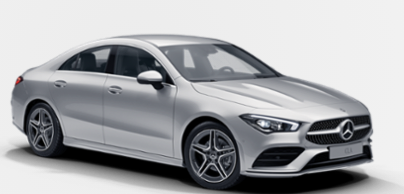 ANAHTAR TESLİM FİYATI:1.014.500
VERGİLER HARİÇ FİYATI:476.507 TL
ÖTV ORANI : %80
TÜRKİYE’YE GİRİŞ FİYATI :537.993 TL
KAYNAKÇA
https://www.mevzuat.gov.tr/mevzuat?MevzuatNo=5520&MevzuatTur=1&MevzuatTertip=5

file:///C:/Users/Hakan/Downloads/Turk%20Vergi%20Sistemi%20(2019%20Guncel).pdf


https://ozbekcpa.com/tr/turkiyede-vergi-sistemi/

https://fiyat.mercedes-benz.com.tr/model/cla/fiyat/2022